wellcome
আজকের বিষয়: রসায়ন প্রথম পত্র
শ্রেণি:   একাদশ 
অধ্যায়: দ্বিতীয়
পাঠঃ ১৮
সময়ঃ ৪০মিনিট
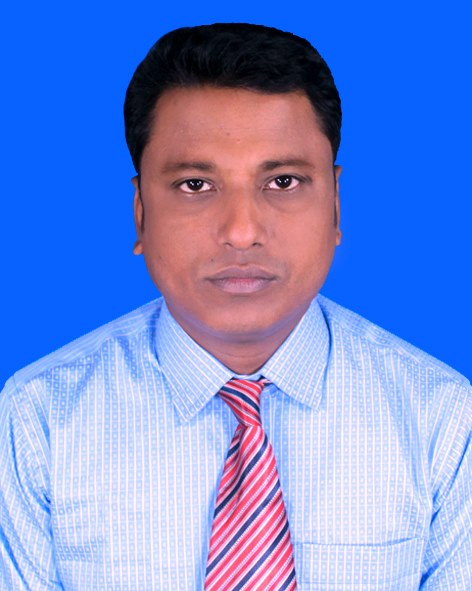 শিক্ষক পরিচিতি
মোঃ সেলিম জাহাঙ্গীর
রসায়ন প্রভাষক
ডিমলা ইসলামিয়া ডিগ্রী কলেজ
ডিমলা নীলফামারী
ইমেইল: salimzahangir11@amil.com
প্রিজারভেটিভস
প্রিজারভেটিভসঃ

যেসব পদাথ খাদ্যের সাথে পরিমিত পরিমানে মিশিয়ে খাদ্যকে বিভিন্ন অণূজীব এর আক্রমণ থেকে রক্ষা করে তাদের প্রিজারভেটিভস বলে।
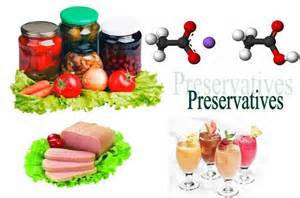 8/3/2020
4
কৃএিম বা রাসায়নিক
প্রাকৃতিক
প্রিজারভেটিভস
8/3/2020
5
প্রিজারভেটিভস
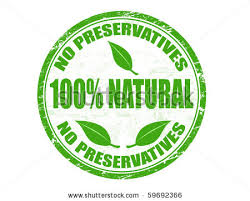 MD MAYNUL HOSSAIN
8/3/2020
6
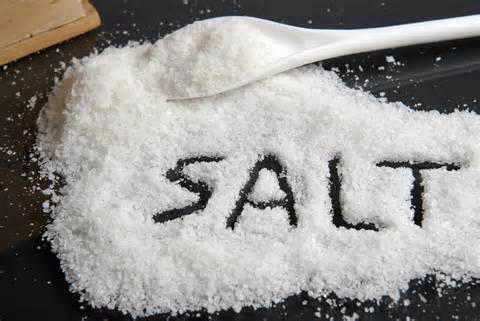 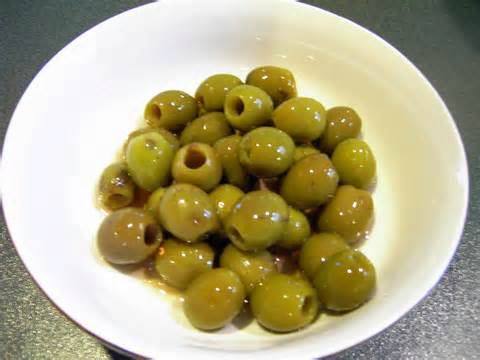 লবন
এর বিভিন্ন ঘনমাএার দ্রবন খাদ্য দ্রব্য থেকে মুক্ত পানিকে শুষে নিয়ে অণুজীব জম্মানোর অনুকূল পরিবেশ সৃষ্টিতে বাধা দেয়।
7
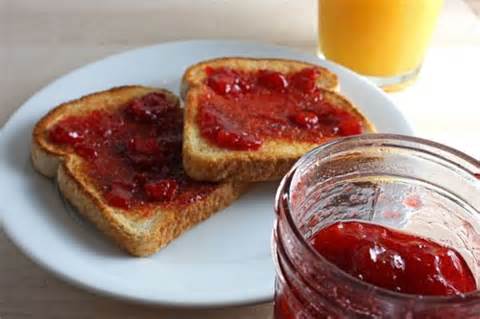 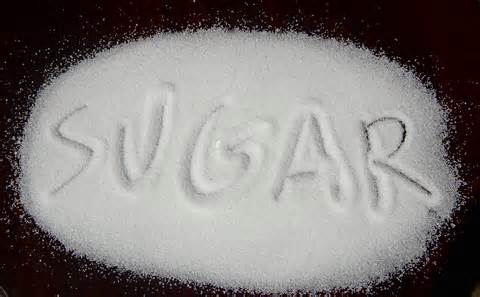 চিনি
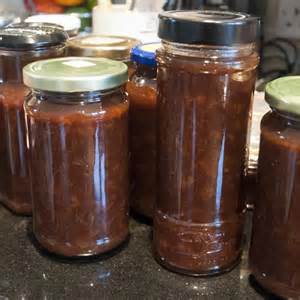 (৬৫-৭0)%চিনির দ্রবন অণুজীব জম্মানোর অনুকূল পরিবেশ সৃষ্টিতে বাধা দেয়। খাদ্যর অতিরিক্ত আদ্রতা শোষণ করে খাদ্য সংরক্ষণ করে।
MD MAYNUL HOSSAIN
8/3/2020
8
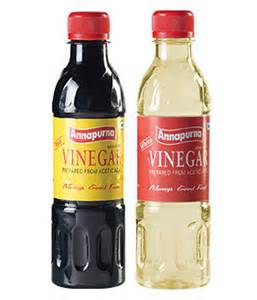 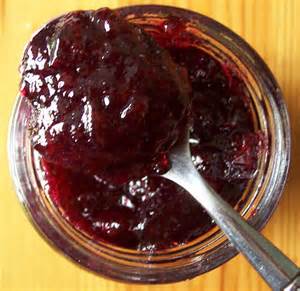 এসিটিক এসিড
ভিনেগার হিসেবে এসিটিক এসিড ব্যবহার করা হয়।খাদ্যের সাথে ভিনেগার ব্যবহার করলে খাদ্যের ব্যাকটেরিয়া ও ঈস্টের বিরুদ্ধে এটি প্রতিরোধ গড়ে তোলে।অধিকাংশ অণুজীবেরর বংশবিস্তারে অনুকুল  পরিসর ভিনেগার খাদ্যের  মান থেকে	এর নিচে নেমে আসে।ফলে খাদ্য দ্রব্যে অণুজীবের বংশবিস্তারে বাধা পায়। এটি আচার ও সস তৈরিতে ব্যাপক পরিমানে ব্যবহৃত হয়।
8/3/2020
9
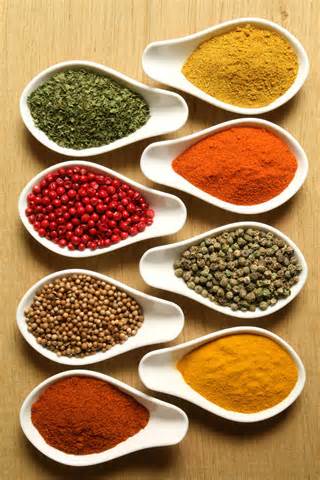 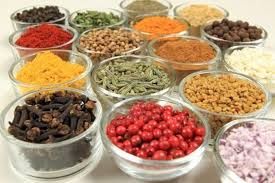 মসলা
লবং,সরিষা , হলু্‌দ ইত্যাদি খাদ্যের জারিত হওয়া থেকে রক্ষা করে খাদ্য সংরক্ষণ করে।
MD MAYNUL HOSSAIN
8/3/2020
10
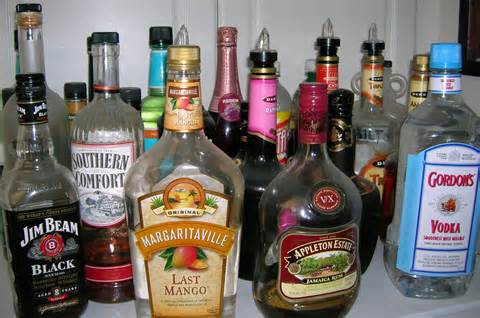 ইথানল
অ্যালকোহল

ইথানল একটি শক্তিশালী জীবাণুনাশক পদাথ।এর ঘনমাএা 70-95% হলে বেশি কাযকর হয়। মিথানল বিষাক্ত।ফলে খাদ্য সংরক্ষণে এটি ব্যবহৃত হয় না।
8/3/2020
11
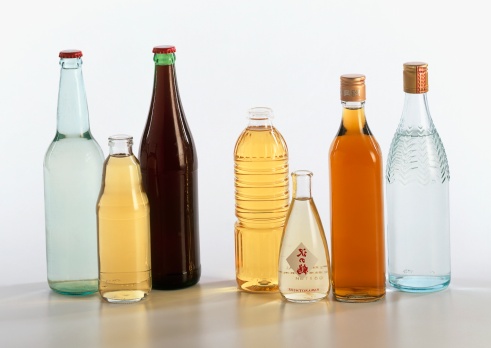 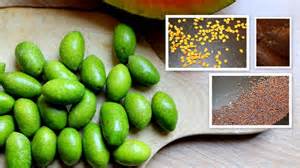 তেল
তেল অনুজীবকে খাদ্যর সংস্পর্শে আসতে বাধা দেয়।এছাড়া খাদ্যের জারিত হওয়া থেকে রক্ষা করে খাদ্য সংরক্ষণ করে।আচার তৈরীতে  প্রচুর সরিষার তেল ব্যাবহৃত হয়।
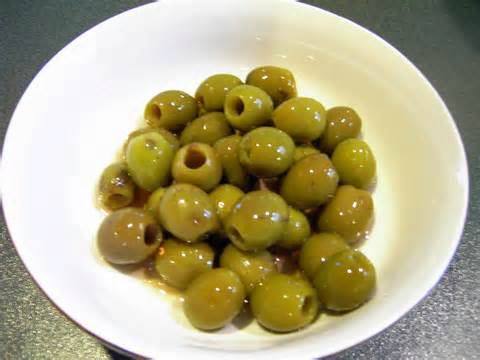 8/3/2020
12
সাইট্রিকএসিড
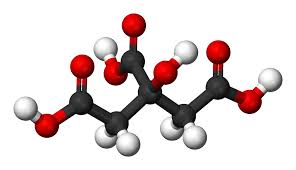 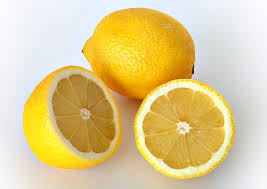 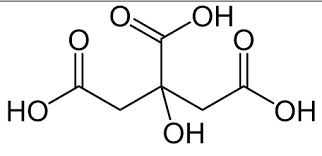 8/3/2020
13
জৈব এসিড ও তার লবন

সাইট্রিক এসিড,প্রোপায়নিক এসিড,ল্যাকটিক এসিড এবং তাদের লবন বাহির থেকে যোগ করা হয়।ফলের ঘ্রাণ ও সংরক্ষণের জন্য সিরাপ, ড্রিংকস, জ্যাম, জেলিতে সাইট্রিক এসিড যোগ করা হয়।
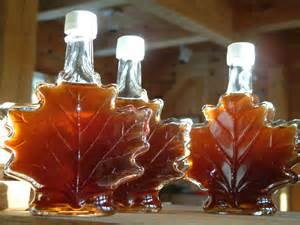 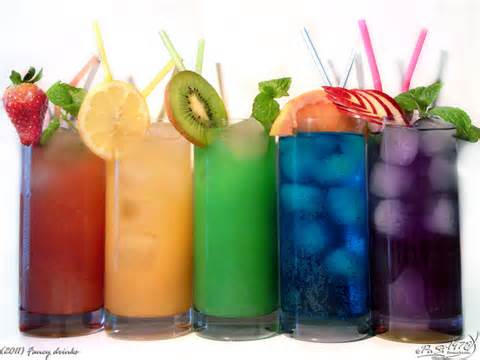 8/3/2020
14
Thank you